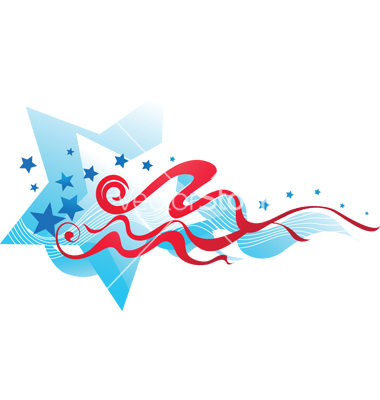 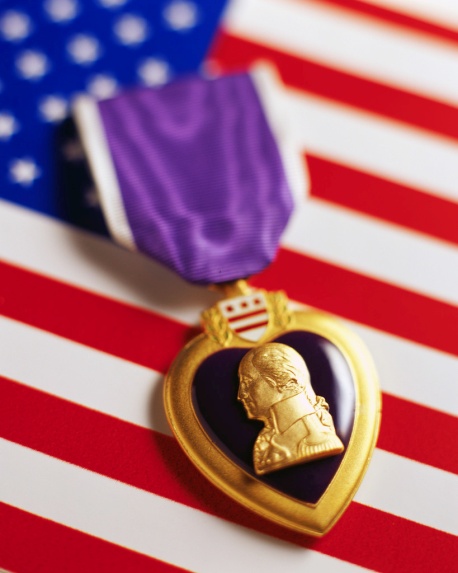 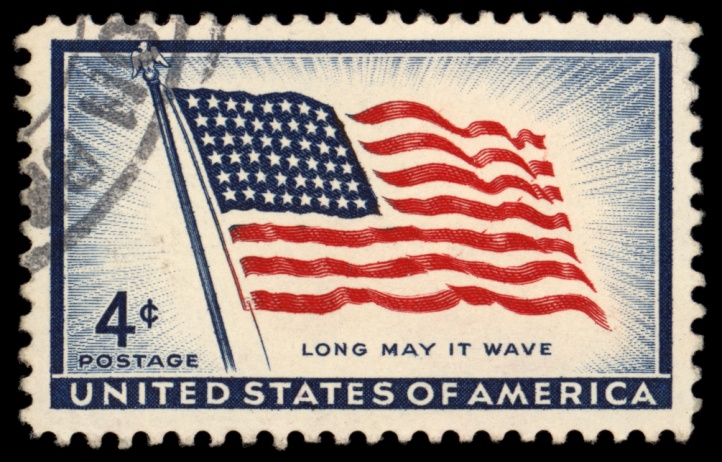 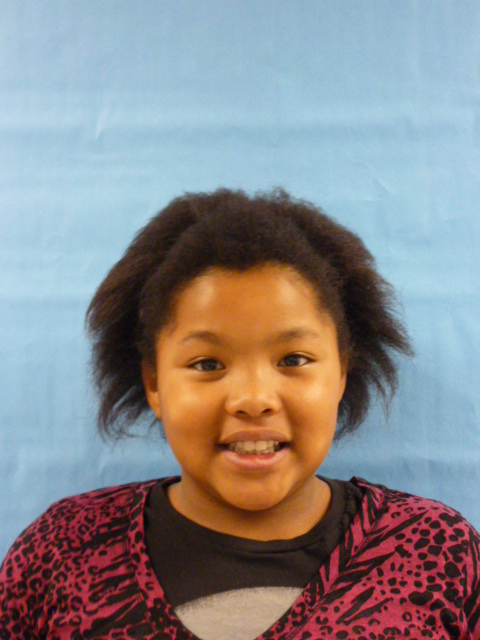 THIS 
PRESIDENT
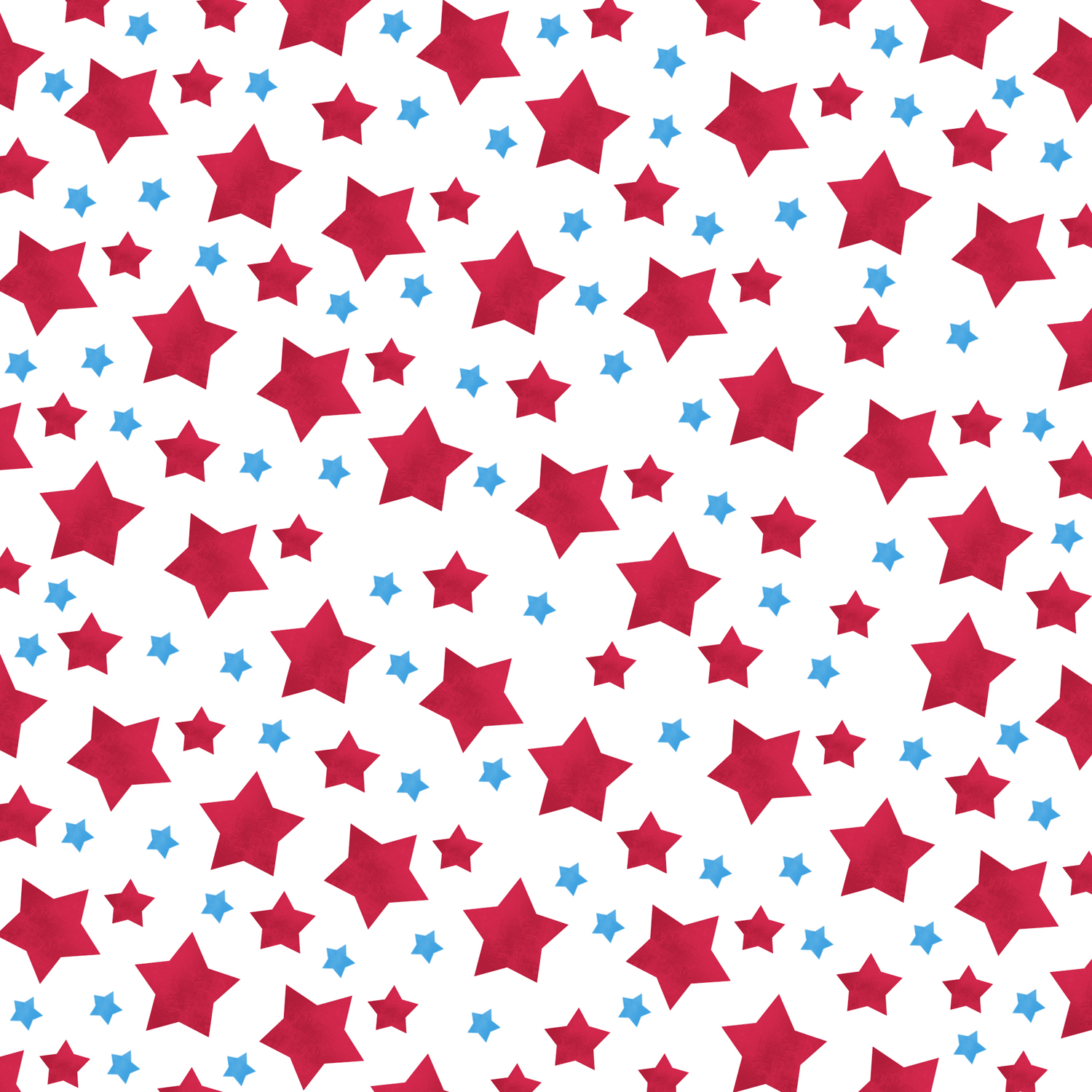 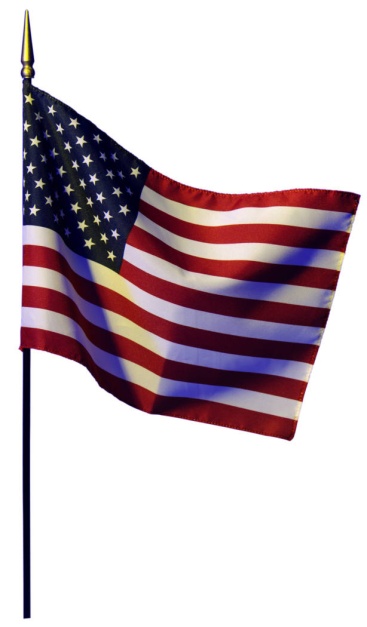 Hello I’m your newest President. I hope I will feel welcome to the White house. And welcome to this country
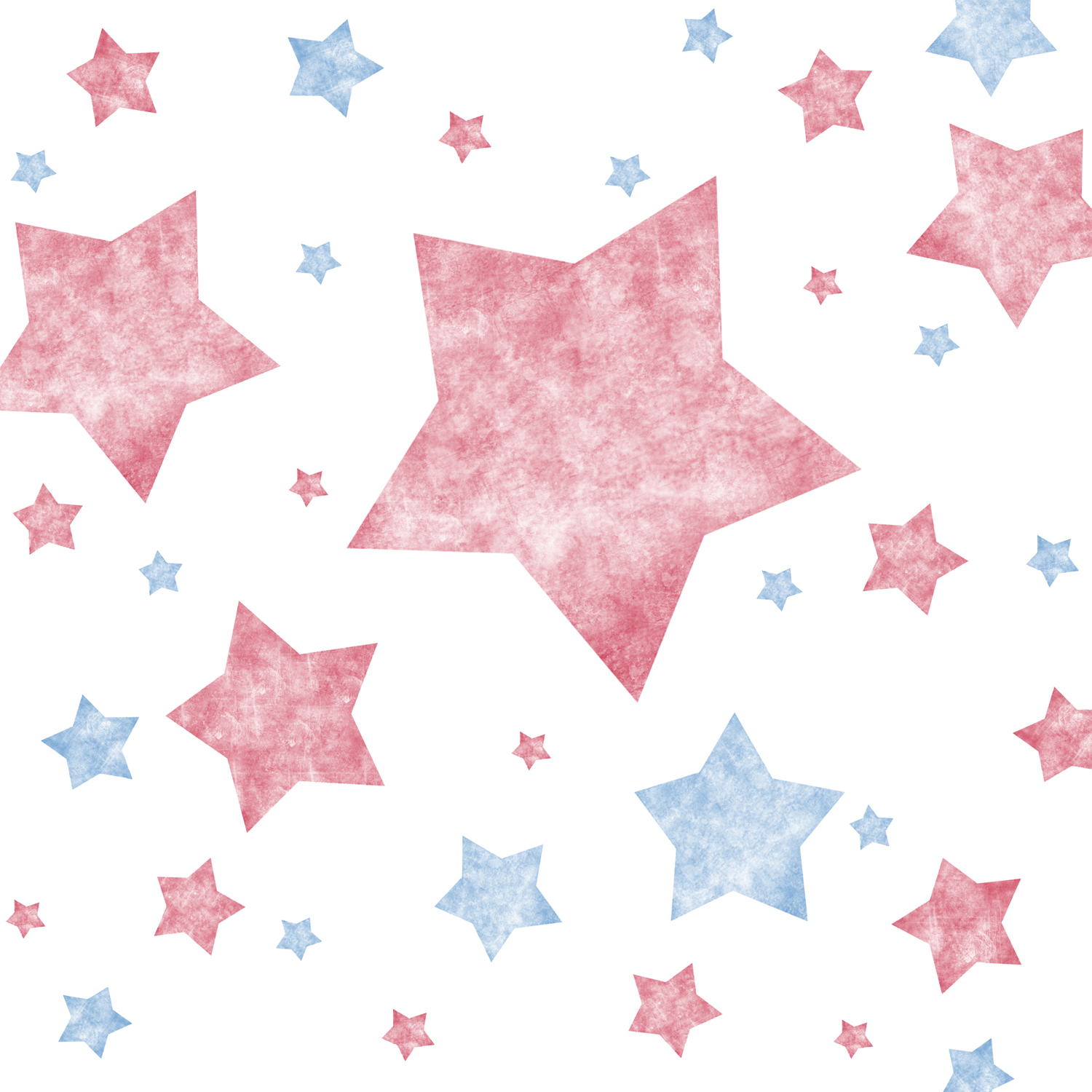 Now, the first thing I want to say is when teachers give you homework it takes a long time to work. And if you are in sports and you need to practice for your game. It’s not good too not practice for a play or game that’s coming up.
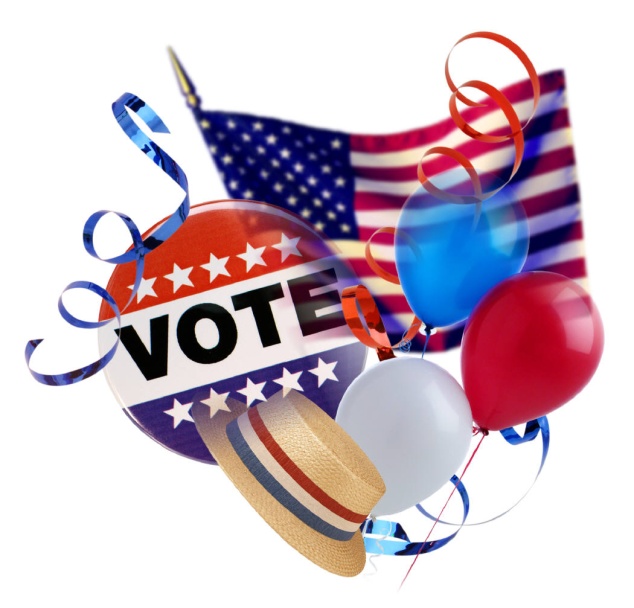 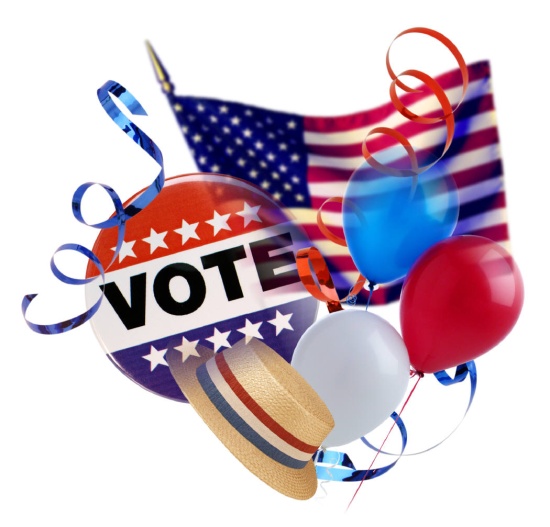 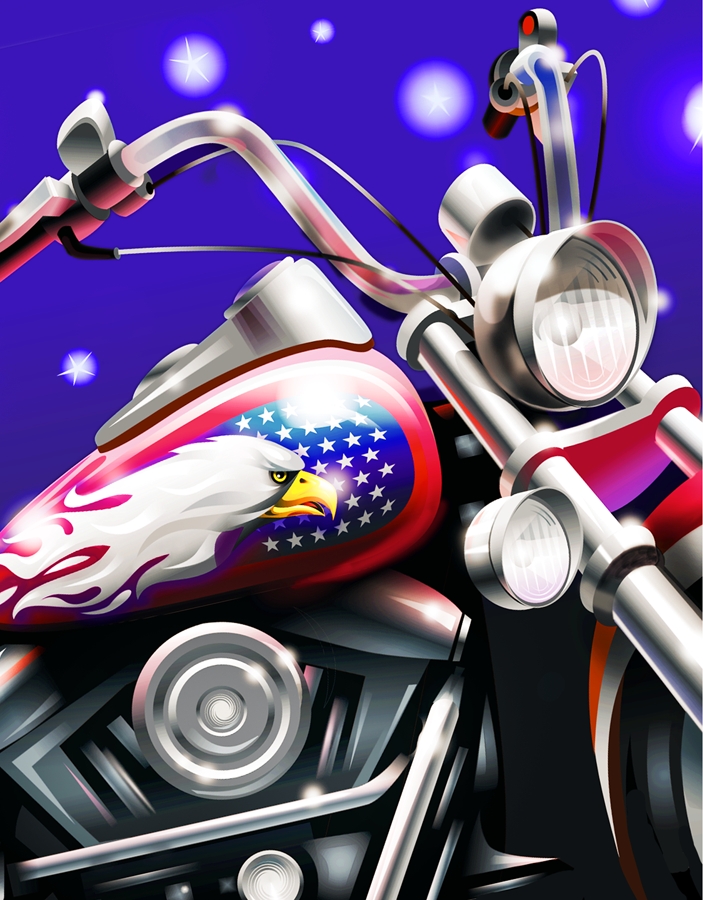 Next thing I want to talk about is littering. Everyone knows that littering is bad for the earth. But people think about themselves.
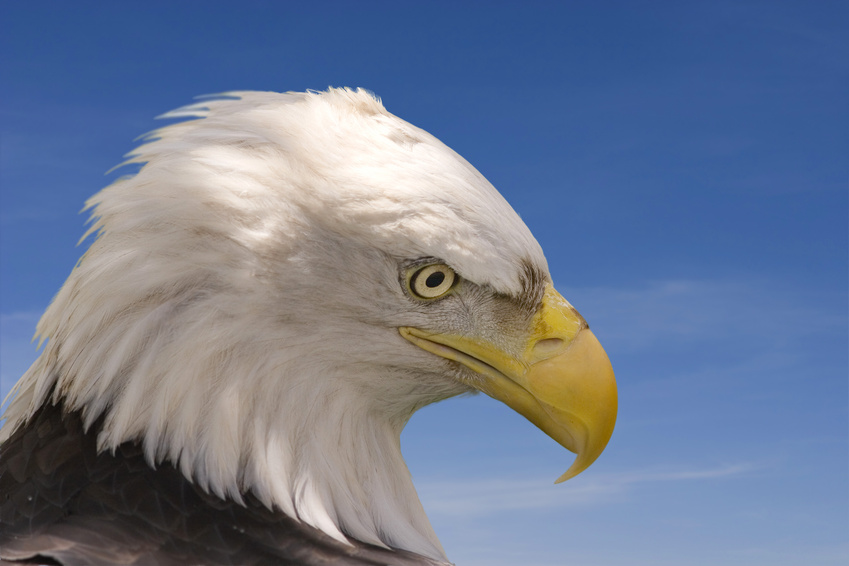 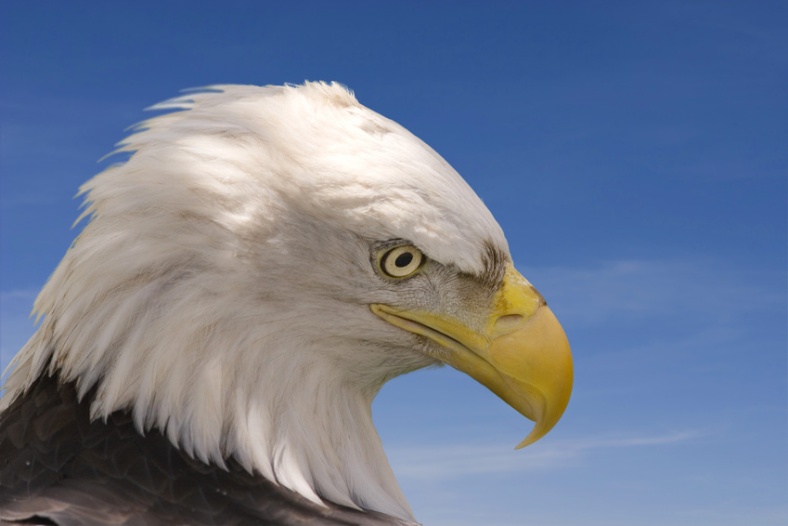 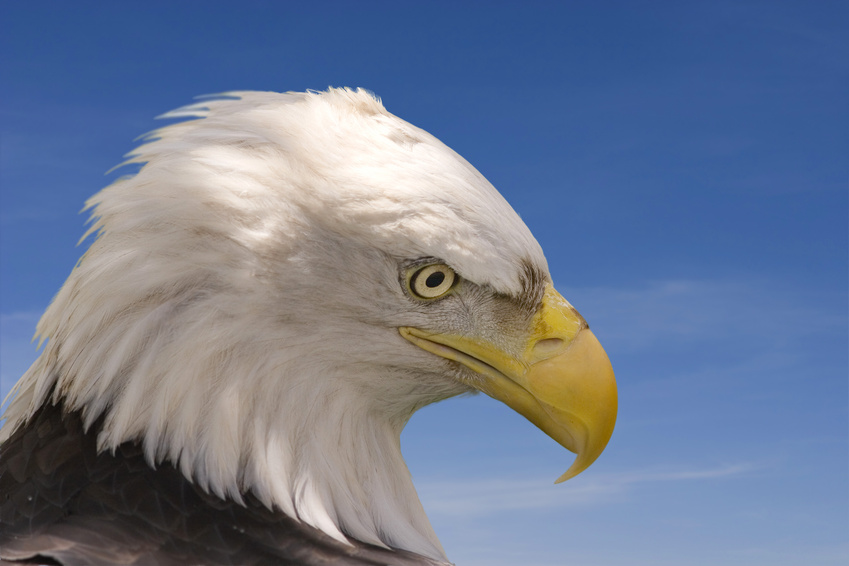 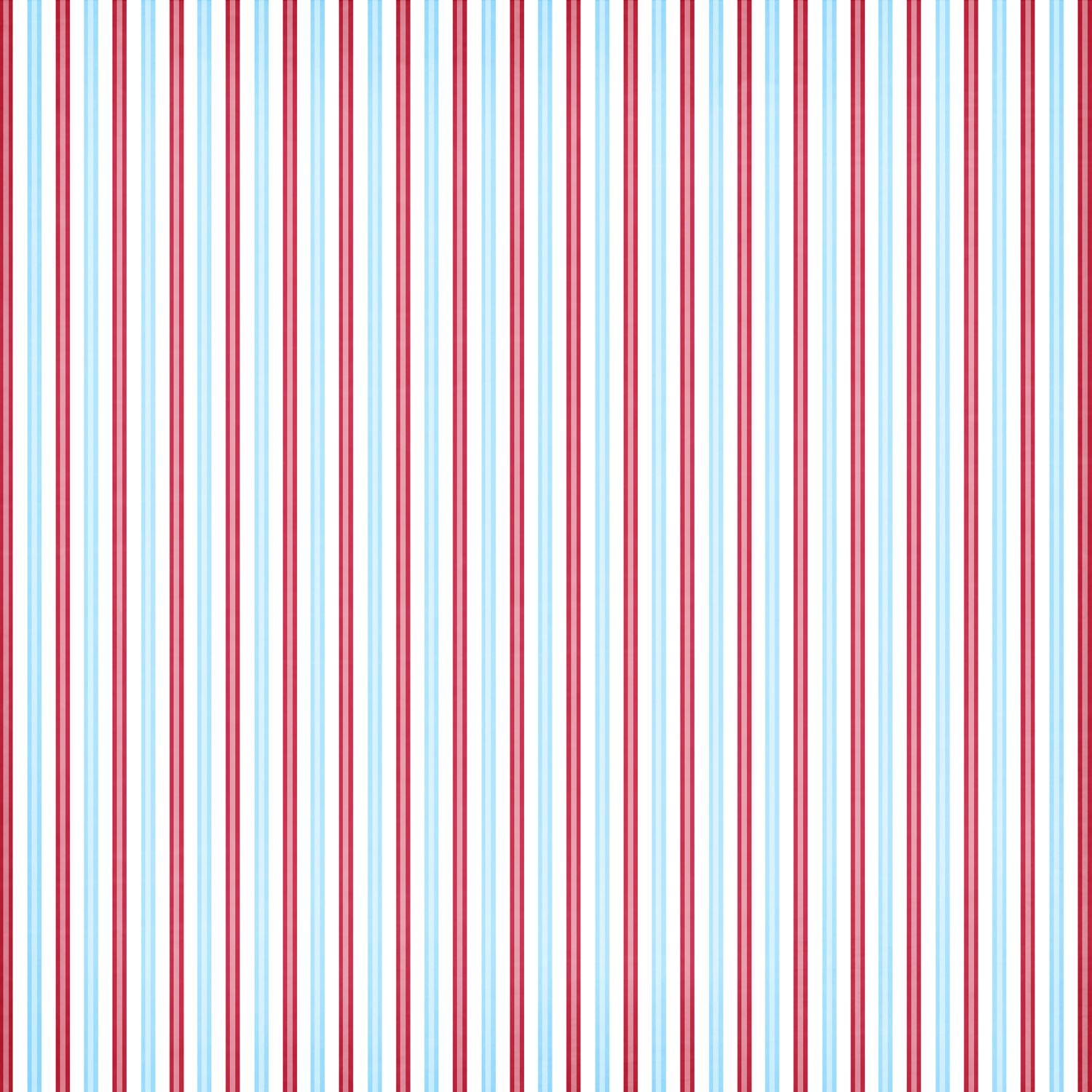 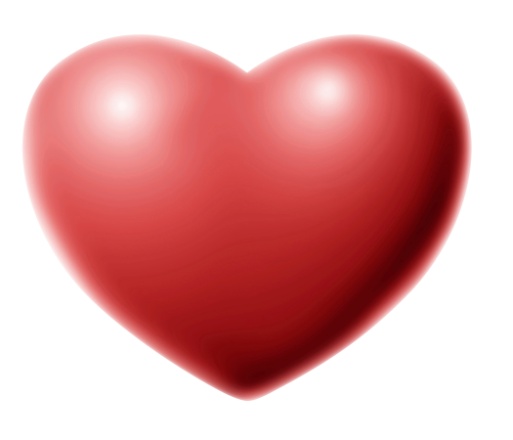 The last thing I’ll  talk  about is smoking. Smoking can do bad things to your body. Smoking can damage your lunges. It gives bad air into your body. I strongly disagree with smoking
'.
'.
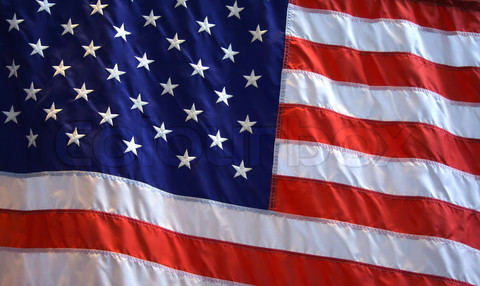 That’s all I want to say! 
Good day everyone.
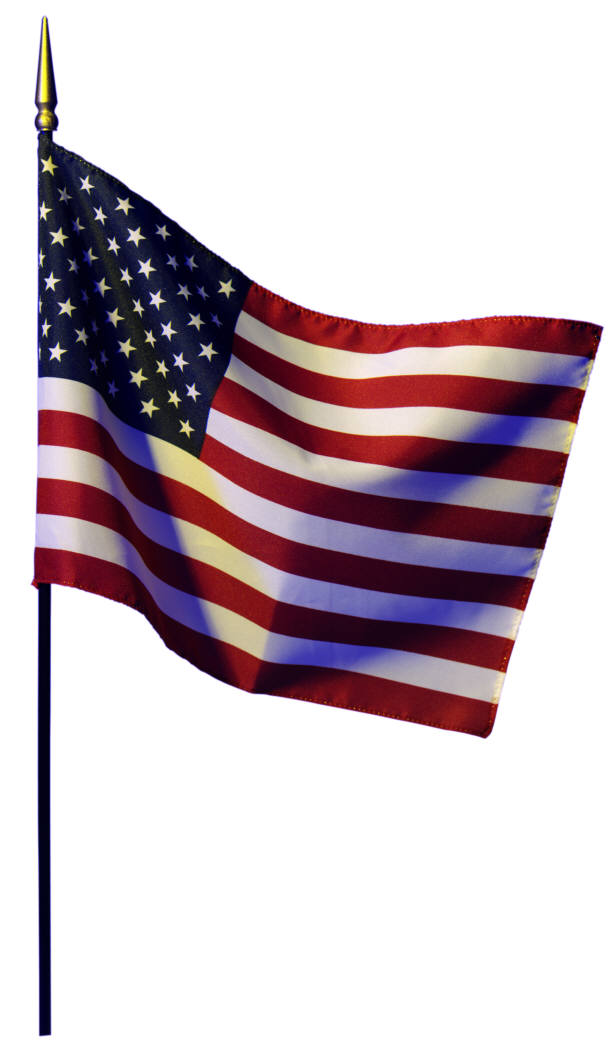 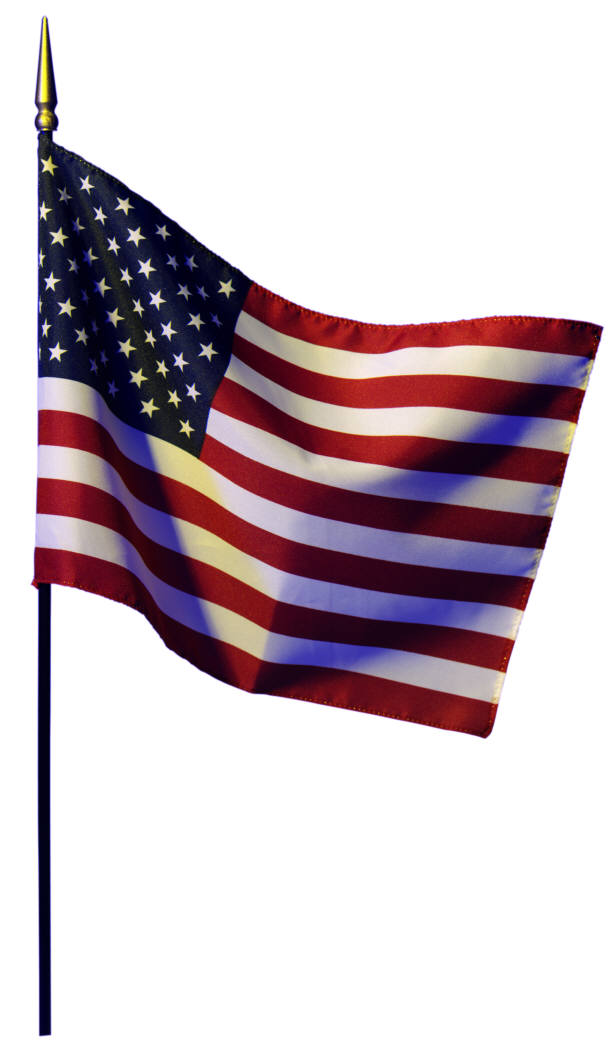